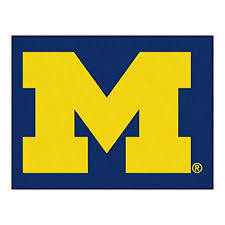 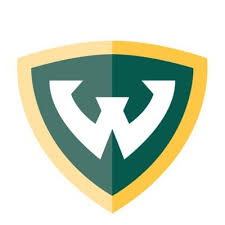 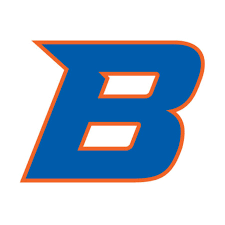 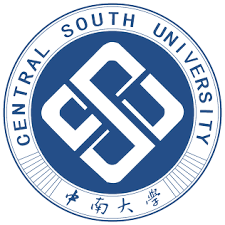 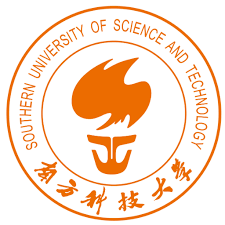 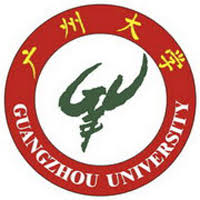 Nighthawk: Transparent System Introspection from Ring -3
ESORICS 2019
* Work was done while visiting COMPASS lab at WSU; ** The corresponding author
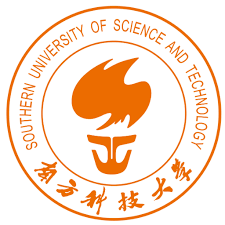 Outline
Introduction and Background
Architecture of Nighthawk
Design and Implementation
Evaluation: Effectiveness and Performance
Conclusion
[Speaker Notes: The computer system may be attacked by kinds of virus or rootkits in different layers, the security mechanism designed in same layer as the attacks may lost its ability in a high probability.]
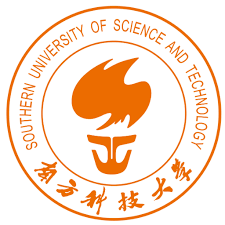 Privilege Layers
Ring 3               User mode  virus
Ring 0               Kernel mode   rootkits
Ring -1              Hypervisor     rootkits
Ring -2              SMM    rootkits (SMM reload)
[Speaker Notes: The computer system may be attacked by kinds of virus or rootkits in different layers, the security mechanism designed in same layer as the attacks may lost its ability in a high probability.]
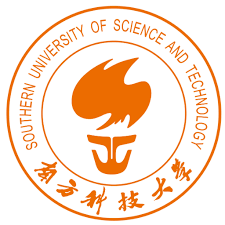 Defense Mechanism
How to defend against the attacks in each layer?
[Speaker Notes: So there is a question, how to defense against the attacks in each layers.]
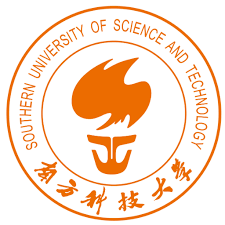 Defense Mechanism
How to defend against the attacks in each layer?
Deploy a defense at the a more privileged layer !
[Speaker Notes: To avoid the interruption from the same level system attacks, security mechanism should be implemented in low-level  and more privileged layer, That means, the lower level attacks unable to compromise the security mechanism, even more, it unable to detect the introspection from low-level security mechanism.]
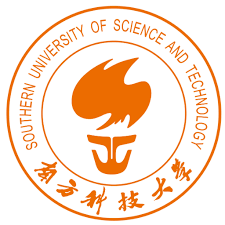 Existing Malware Detection
Virtualization based defensive approach (ring -1)
Advantages ---- Full control of VM.
Limitations  ---- High performance overhead and more likely to be a new target of attack.
[Speaker Notes: For the high level Malware in runtime application,  it has been proposed various of approaches to detect. Those approaches basically has the whole understanding about the runtime application, from the runtime state to resource scheduling. Safe guarders are easy to find the attacks once the know the virus’s feature. 

However, for low-level malware, generally in kernel level or lower, security   mechanism  may be bypassed by such attacks, even is worse situation,  attacks compromised the security mechanism.


So, if the operate system is compromised, We will consider other approaches which can detect the whole system without interruption.

Thanks for virtualization technology, the VMM  is about to detect the VM state, even the runtime  information in VM kernel through some addition approaches, like libvirt.
It has its advantages ….. and limitations…..]
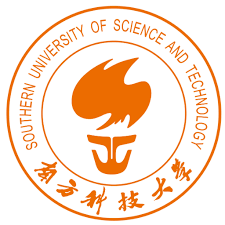 Existing Malware Detection
Virtualization based defensive approach (ring -1)
Advantages ---- Full control of VM.
Limitations  ---- High performance overhead and more likely to be a new target of attack.
Hardware based defensive approach (ring -2)
Advantages ---- Small TCB and lower layer.
Limitations  ---- Additional monitoring device or disturbing the normal system execution.
[Speaker Notes: Hardware based defensive approach is an effective method to solve the weakness existing in Virtualization based approaches. The advantages … .  However, according to the existing approaches, like Hypercheck, based on SMM which disturbing the normal system execution (other hardware based but not ring -2, like Copilot, need an extra devices, cause more problem) . 

Excluding the performance,  Virtualization and Hardware based performance are both affected by some level attacks.]
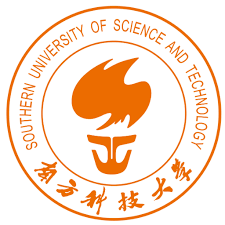 How to better defend against low-level attacks?
[Speaker Notes: The question…….]
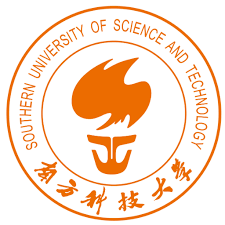 How to better defend against low-level attacks?
“Ring -3” ?
[Speaker Notes: The answer should be implementing a more low level defense. We named it ring -3, but what kind of technology can be regard as ring -3]
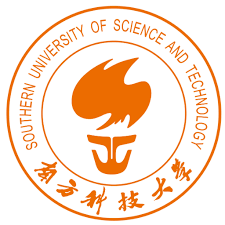 Higher Privilege System In Intel Architecture
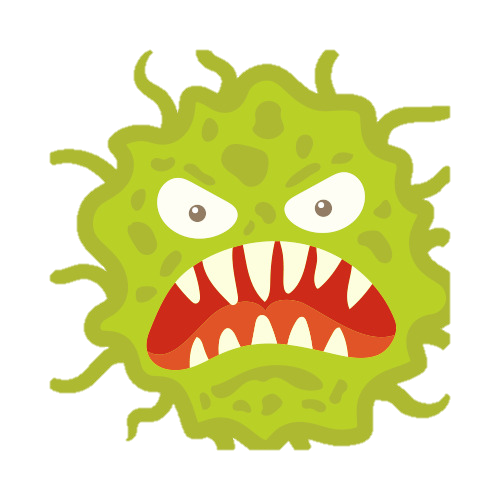 Applications
User mode
Intel ME system:
Provide assistance protection for Host
Supervisor mode
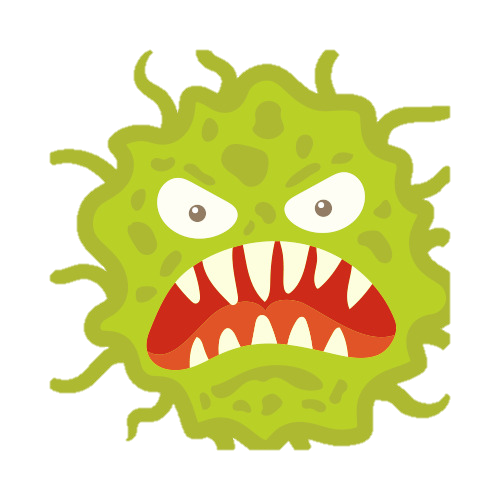 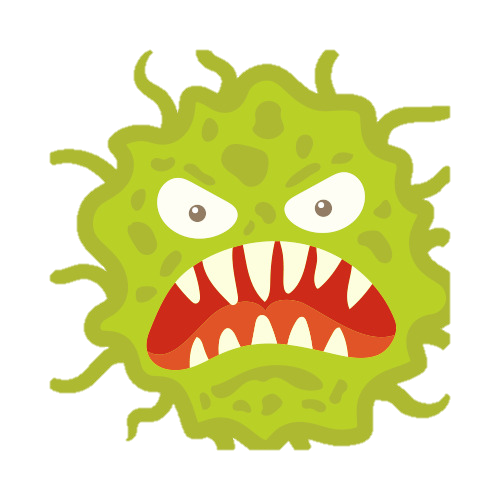 Hypervisor
kernel
Intel AMT
Software
Hardware
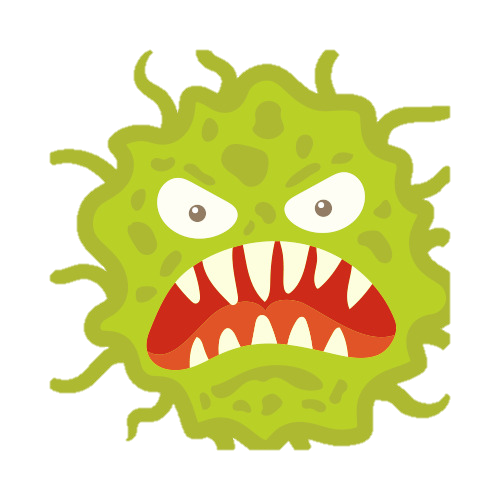 DRAM
SMRAM
SPI Flash Memory
ME UMA
Intel ME system:
Strong Isolation but integrate into motherboard
Intel Chipset
ME CPU
Main CPU
Understanding DMA Malware (DIMVA 2012)
[Speaker Notes: We focus on the Intel ME, a novel technology proposed by Intel, and used in most of intel chipsets. It has the independent cpu and runtime environment and main cpu unable to access the ME.]
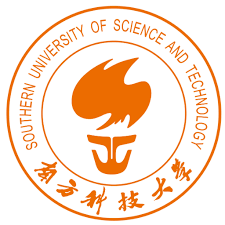 Intel Management Engine
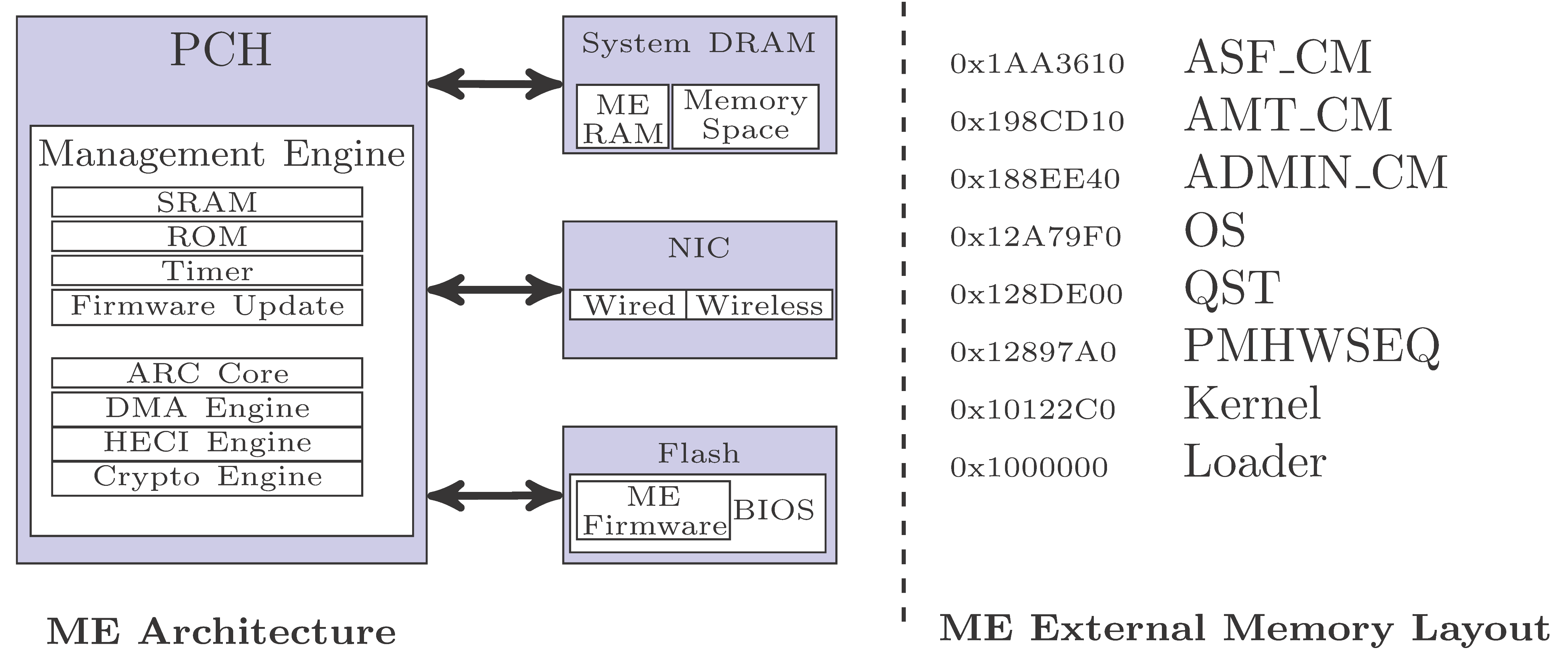 No Extra Hardware Needed
Full Privilege
Small TCB
Transparency and low performance overhead
[Speaker Notes: The  details about the Intel ME architecture and its features, those features are better to design the security mechanism for host.  But it also has its disadvantages]
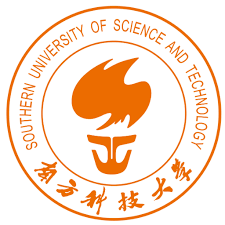 Intel Management Engine
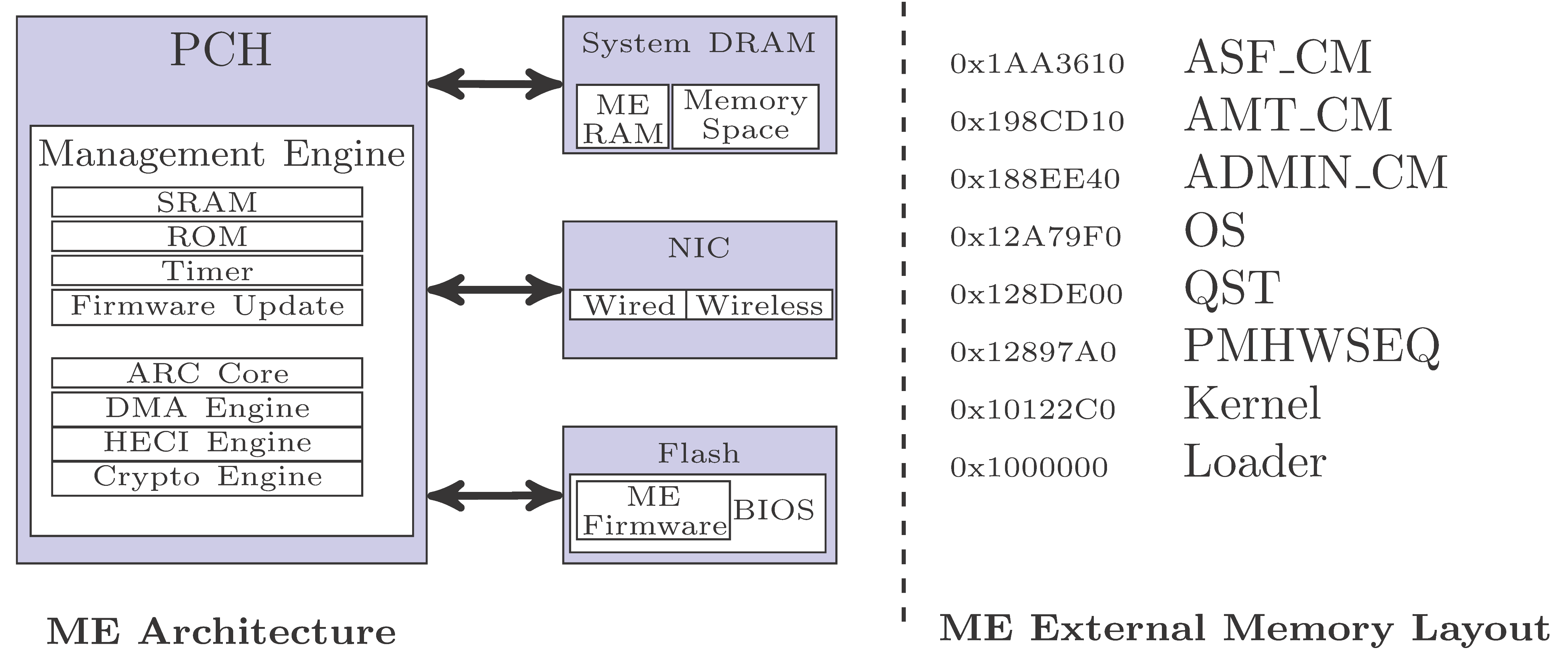 No Extra Hardware Needed
Full Privilege
Small TCB
Transparency and low performance overhead
However, IME related resources are not public to users
[Speaker Notes: The largest issue is the IME related resources are not open, we can say the AMT interface in bios setting, but we know little about source code in ME system. 

Other issues like sematic gaps between Host and ME, the way to access ME system, etc., are also should be considered in research.]
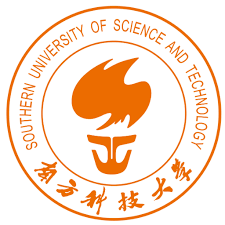 Location
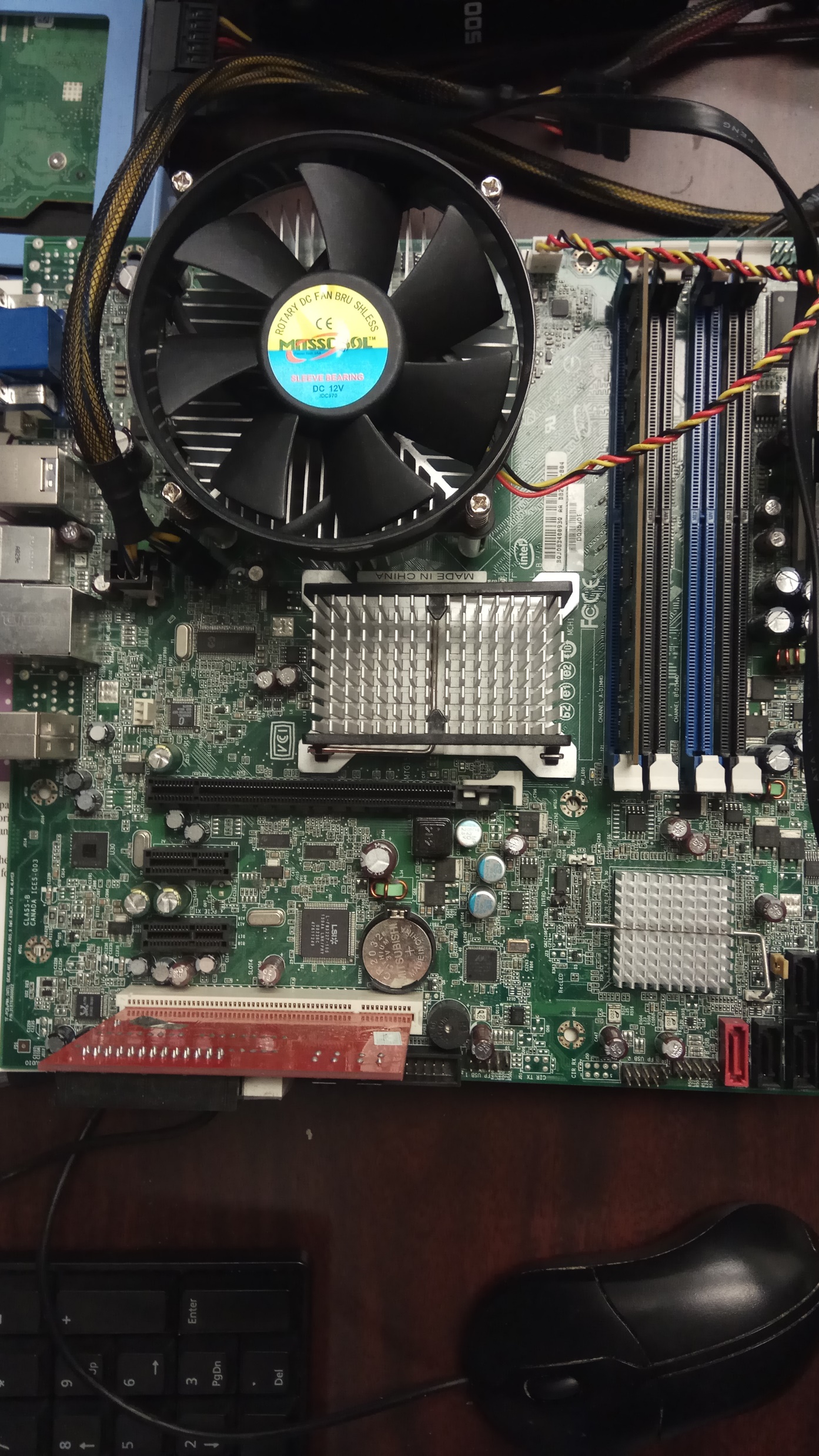 Microcontroller embedded in the PCH (older version in MCH)
[Speaker Notes: The ME location in Intel chipset.]
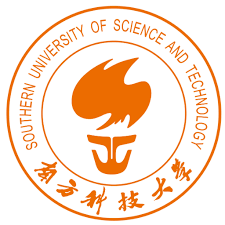 Outline
Introduction and Background
Architecture of Nighthawk
Design and Implementation
Evaluation: Effectiveness and Performance
Conclusion
[Speaker Notes: The computer system may be attacked by kinds of virus or rootkits in different layers, the security mechanism designed in same layer as the attacks may lost its ability in a high probability.]
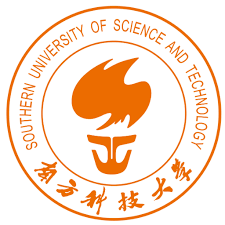 High-level Architecture of the Nighthawk
Introspection &
Forensics
Compromised
Memory
Introspection 
modules
DMA-based Checking
Assist Analyzing
IME
Target Host
Remote Machine
Target Machine
If we are able to add introspection code into IME system, we can check arbitrary host physical  memory.
[Speaker Notes: We design the Nighthawk system based on IME, also we has a remote machine for assist analyzing. So we can see the main architecture about the Nighthawk, It has two machines with three objects.]
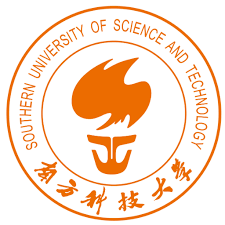 Details of Components in Nighthawk
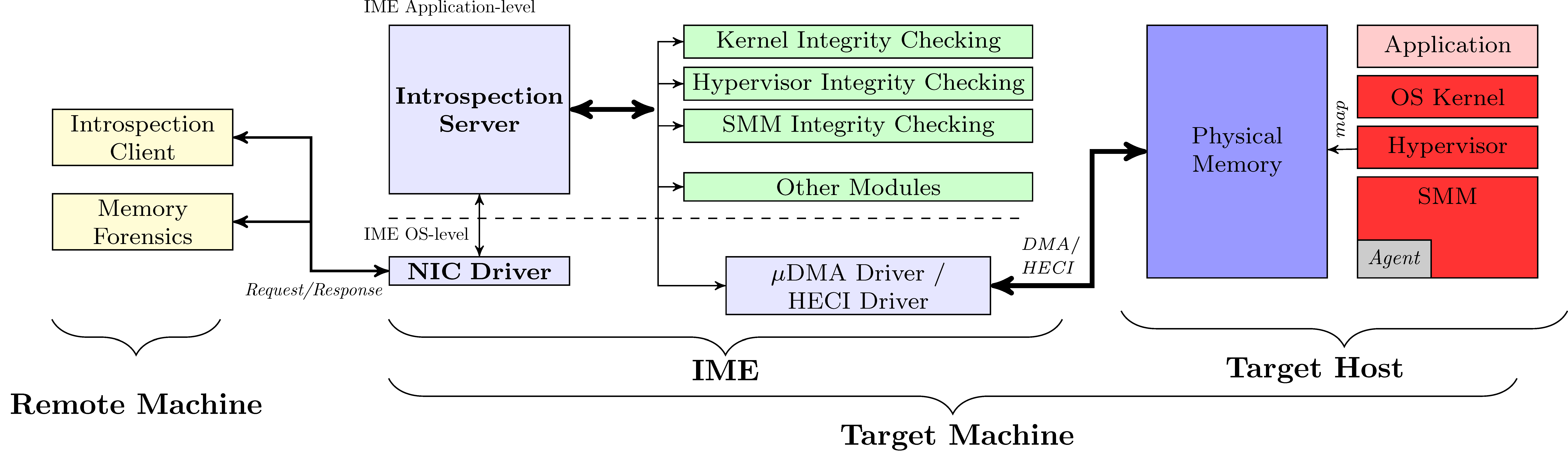 [Speaker Notes: This is the details of the components in Nighthawk, including each functional module in those three modules. We will leverage features to construct a completed introspection system.]
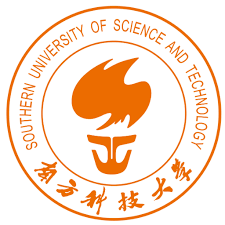 Outline
Introduction and Background
Architecture of Nighthawk
Design and Implementation
Evaluation: Effectiveness and Performance
Conclusion
[Speaker Notes: The computer system may be attacked by kinds of virus or rootkits in different layers, the security mechanism designed in same layer as the attacks may lost its ability in a high probability.]
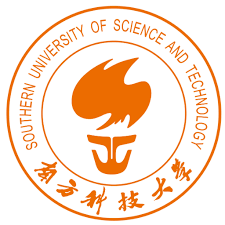 Nighthawk Design & Implementation
Preparing the Target Machine
Target Host Reconnaissance
Measuring Integrity via Custom IME
Command from Remote Machine
[Speaker Notes: The workflow about design the Nighthawk, and the process about how to use to introspection target host.]
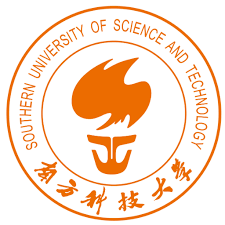 High-level Overview of the Implementation
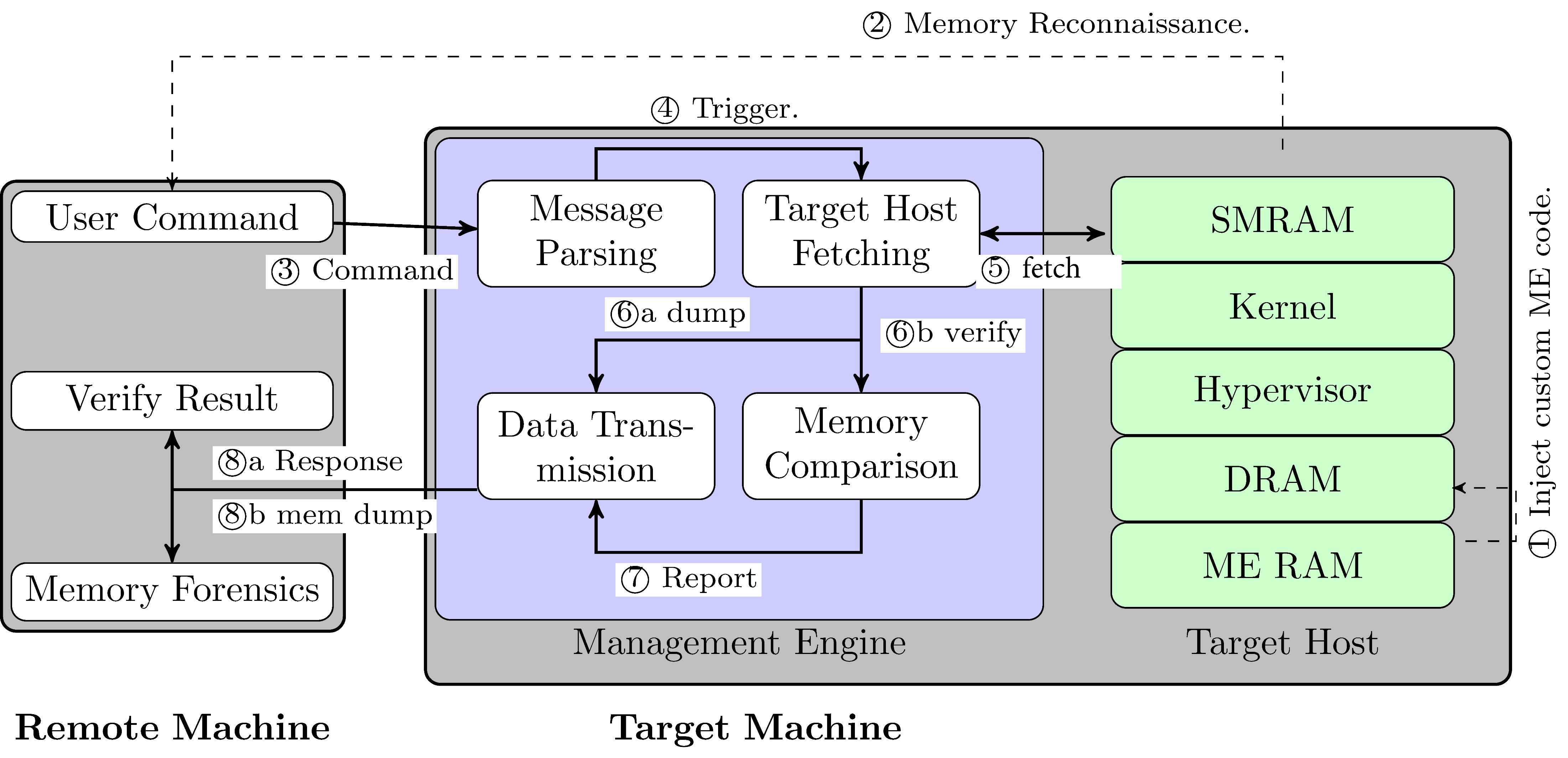 [Speaker Notes: With the numbered arrows, we can see the workflow of introspection process through each components in whole system.]
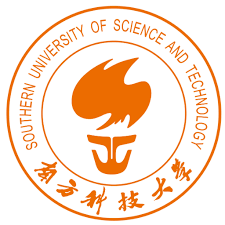 Nighthawk Design & Implementation
Preparing the Target Machine
Target Host Reconnaissance
Measuring Integrity via Custom IME
Command from Remote Machine
[Speaker Notes: Since Nighthawk is not a formal application in IME, we need to construct such a introspection environment before the system executing.]
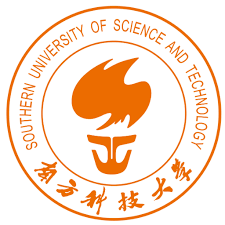 Preparing Target Machine (1) — Code Injection
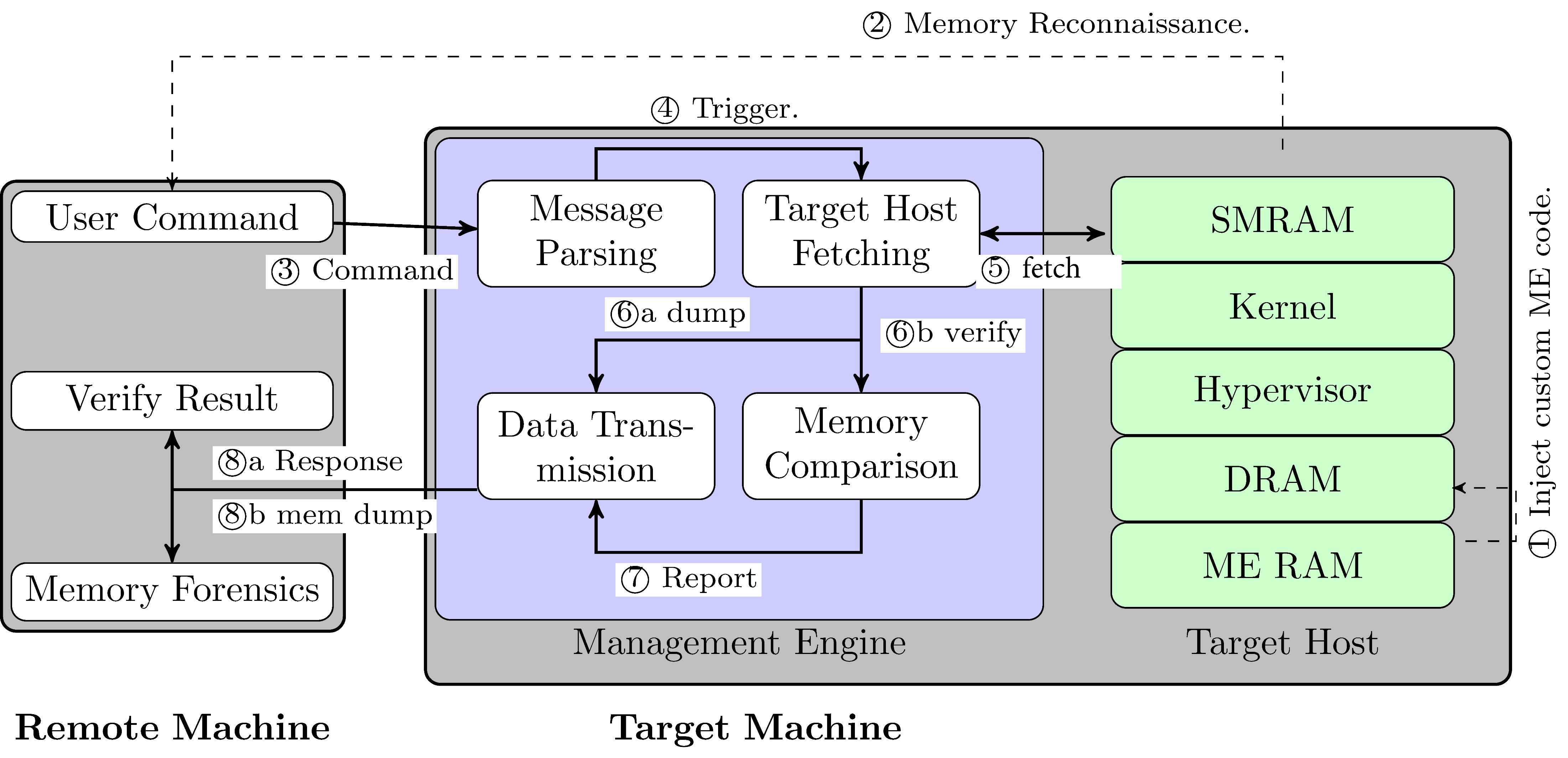 The Process for introspection code injection in ME
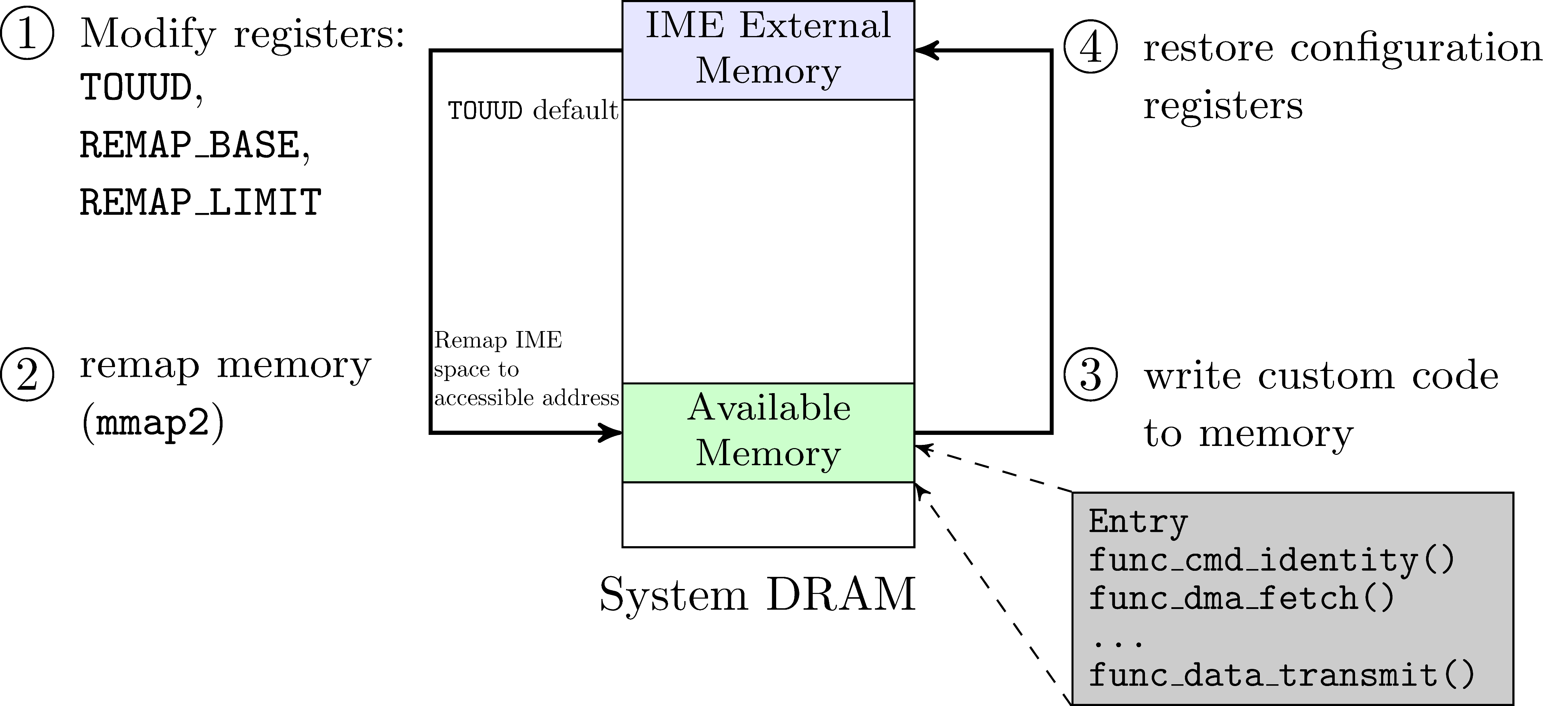 [Speaker Notes: First, we need deploy each functional module in each machine. Especially in IME (since modules in remote machine can be regarded as an application), we need find a way to inject the code into ME runtime system.]
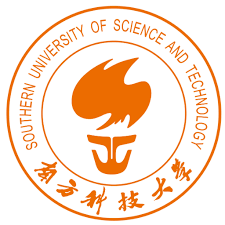 How to Inject the Introspection Code
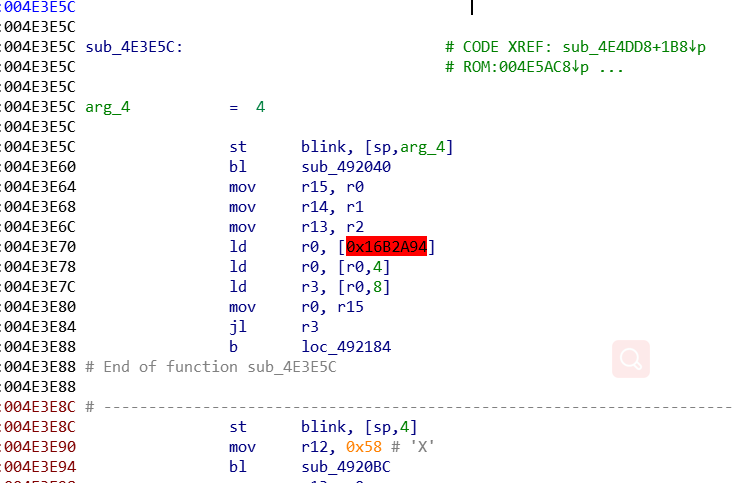 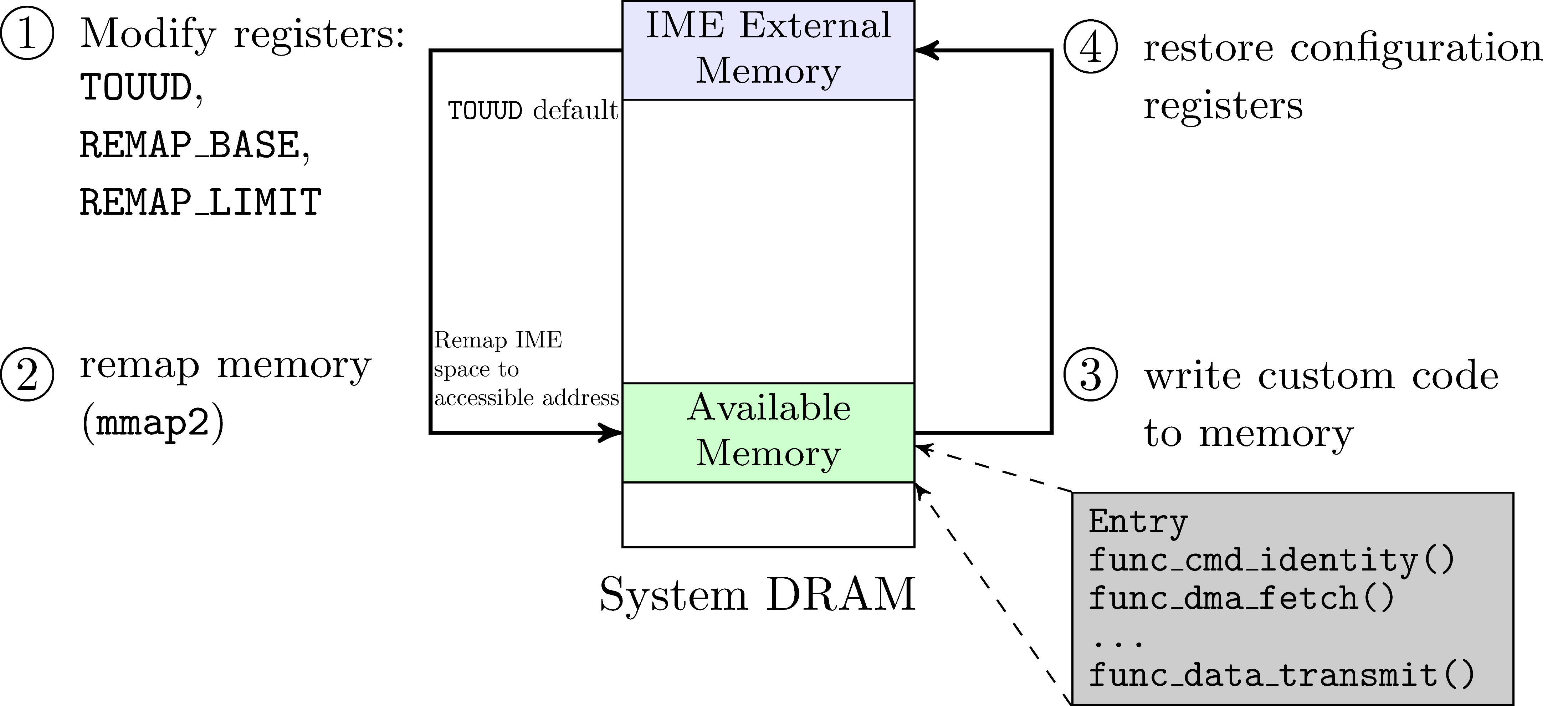 Through Reverse engineering of the ME system code, we find the ideal function entry in which to inject the code.
[Speaker Notes: The way we refer the Wojtczuk‘s previous work about how to access the IME runtime system. Then with analysis the system instructions through reverse engineering, we choose an  comfortable  position to add the introspection code, and make sure it can be automatic or remote triggering.]
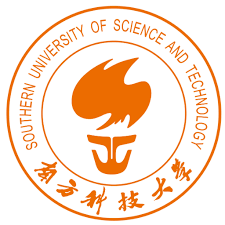 Preparing Target Machine (2) — Stop Reusing Injection
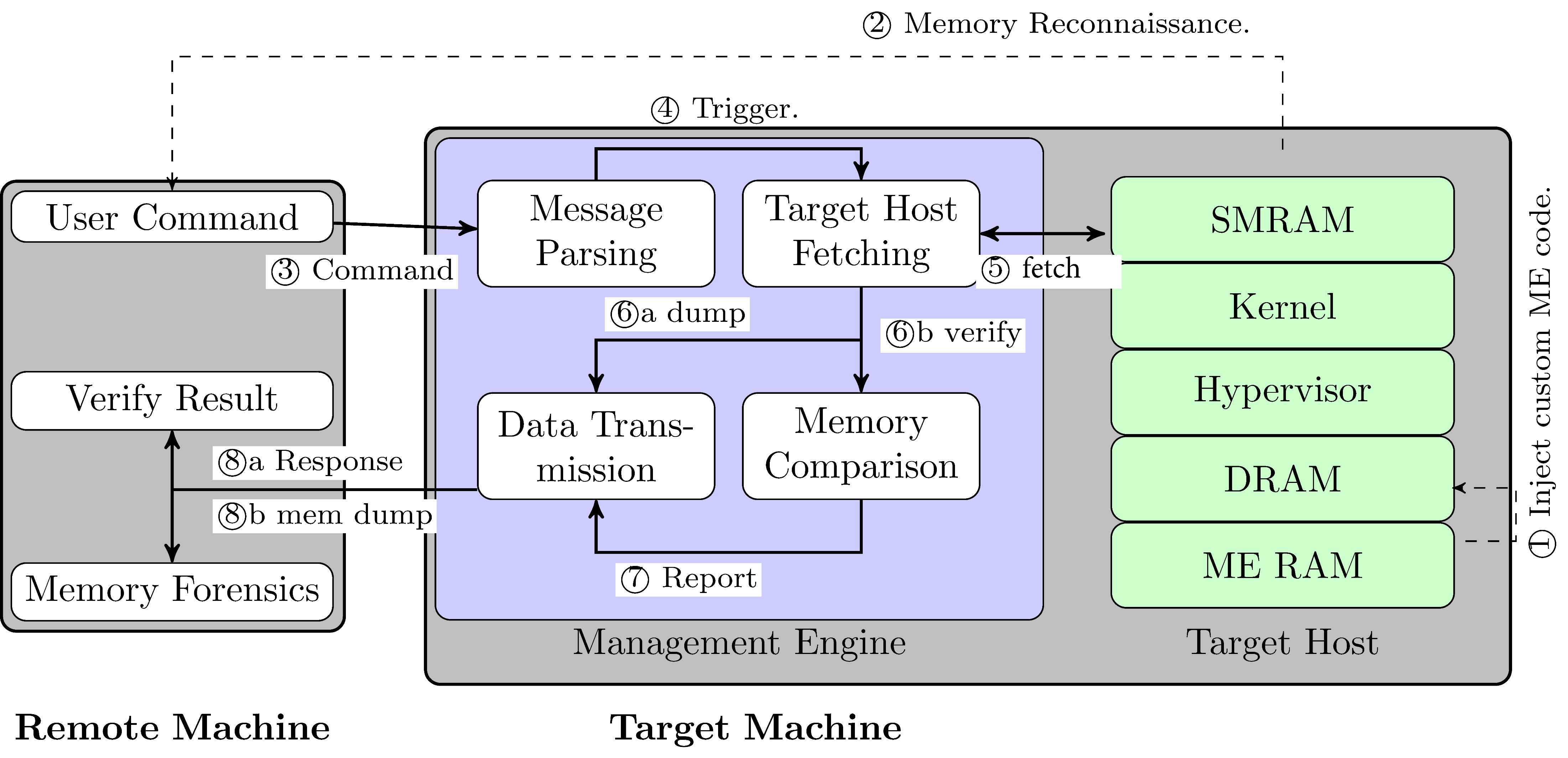 Stop reusing the injection in ME: leveraging the Intel TXT to lock the related registers.
[Speaker Notes: People may able to reusing such injection to disable the Nighthawk. So, we need to stop the injection after deploying the introspection module in IME. Since the Injection is worked by changing the mapping related registers in chipset. The better way is to lock those registers which can be implemented by booting with Intel TXT.]
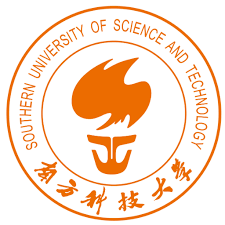 Nighthawk Design & Implementation
Preparing the Target Machine
Target Host Reconnaissance
Measuring Integrity via Custom IME
Command from Remote Machine
[Speaker Notes: Then, to introspect the host, including Kernel, SMRAM and some other special attacks, we design to address  corresponding memory data depending on the system memory allocation principle.]
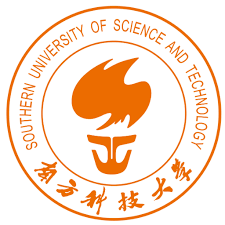 Target Host Reconnaissance (1) — General Case
The information including:
System call table : 0x1653100
Kernel _text:          0x1000000 
kvm_intel:             0xf8bc7000
…
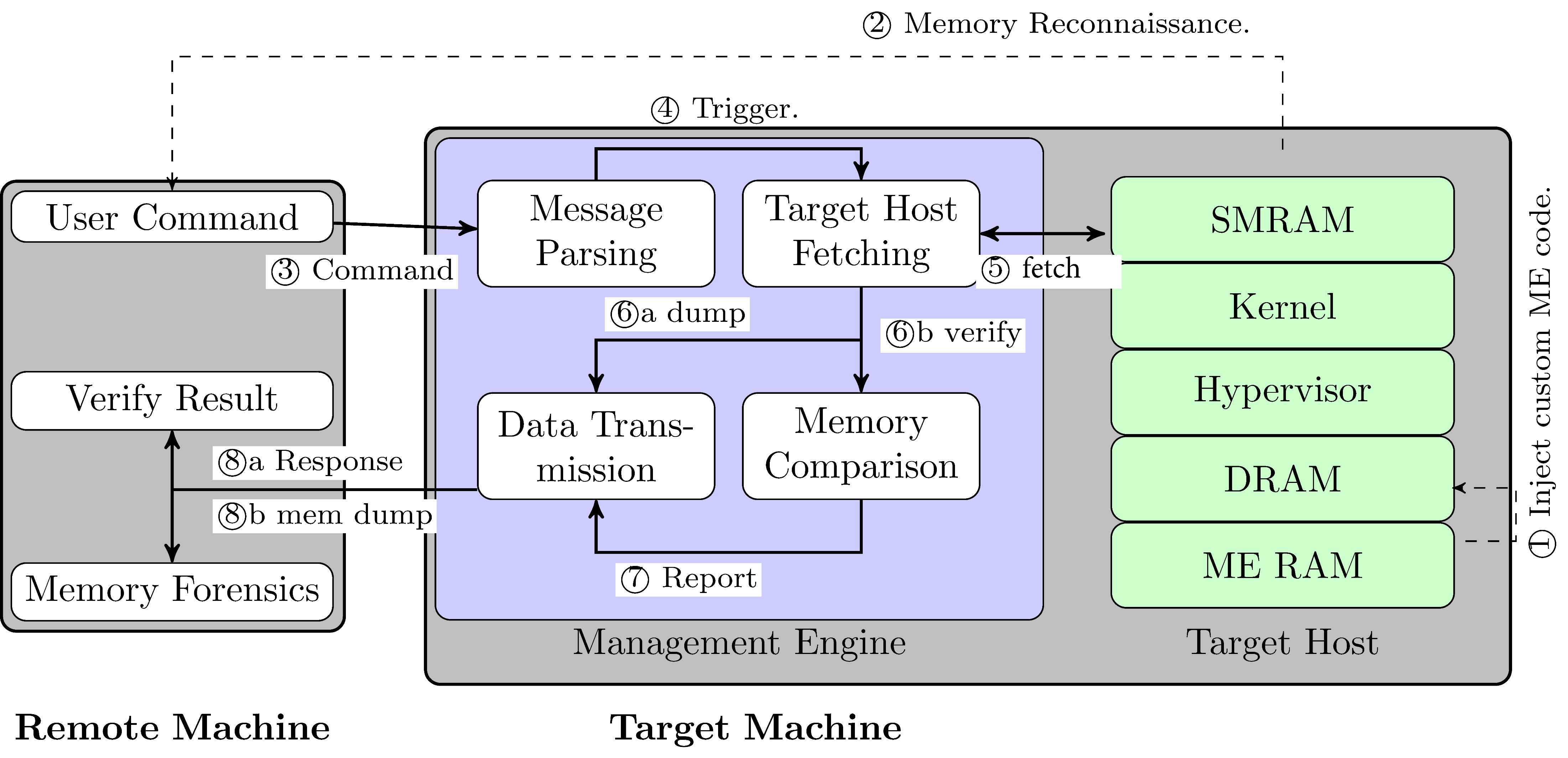 Once the host system initializes, we fetch those basic information.
[Speaker Notes: Then, before the checking operation,  Nighthawk is engaged to get the target host memory through DMA-based fetching approaches.]
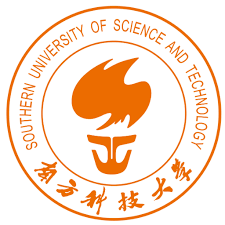 Target Host Reconnaissance (2) — Special Case
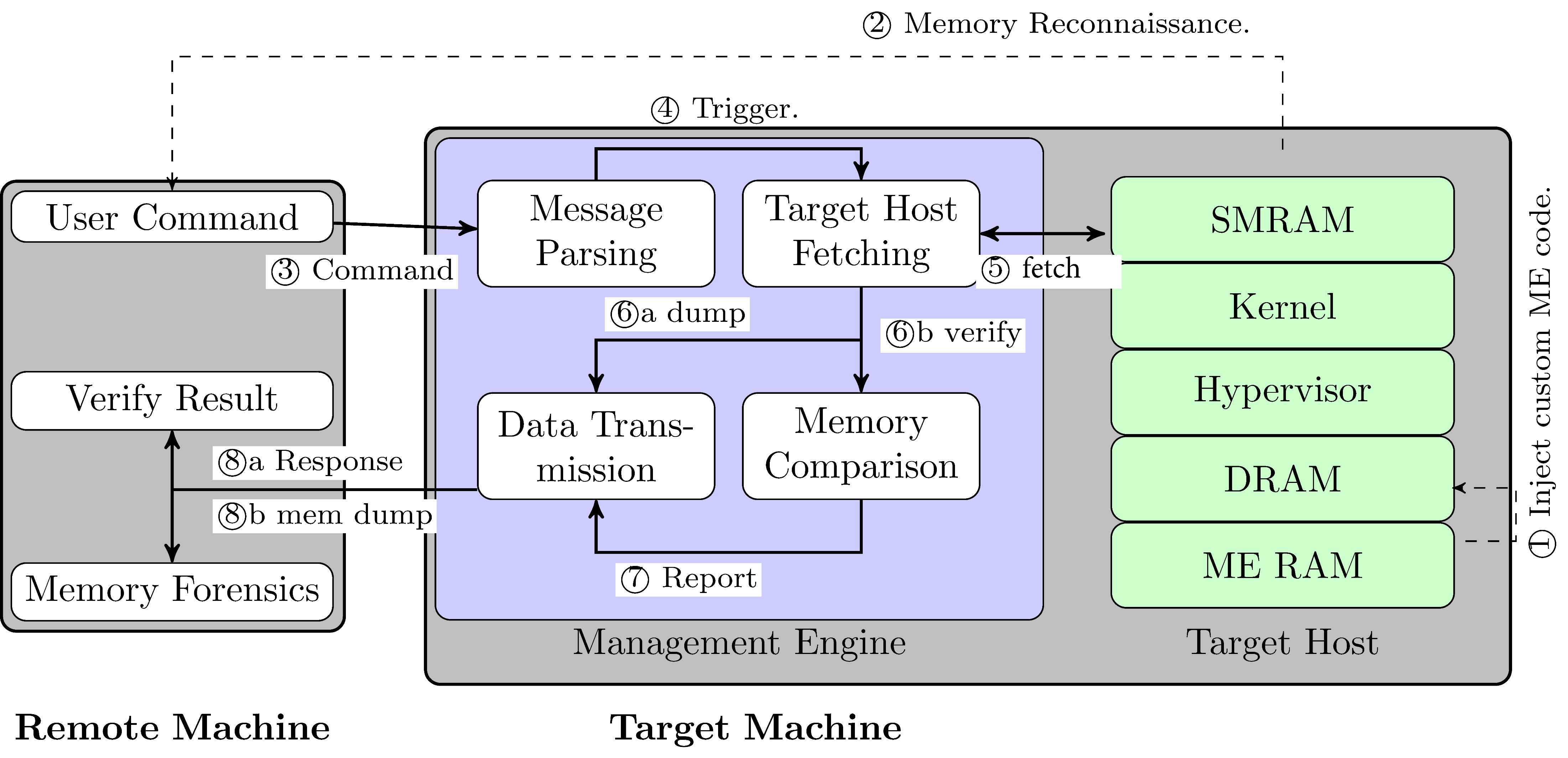 To mitigate some attacks like ATRA, we leverage SMM to get the runtime CPU information after checking SMRAM.
[Speaker Notes: For some attacks like ATRA,  the valid defense mechanism always need to know its runtime state, which contains the instant value of CPU register, page table scheduling, etc. To mitigate such attack through the Nighthawk, we leverage the SMM based agent to get those needed information, the agent should be verified by ME based modules before the reconnaissance.]
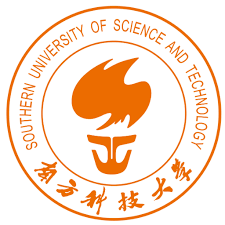 Nighthawk Design & Implementation
Preparing the Target Machine
Target Host Reconnaissance
Measuring Integrity via Custom IME
Command from Remote Machine
[Speaker Notes: After we can address each corresponding memory,  Nighthawk start to checking the host in time.]
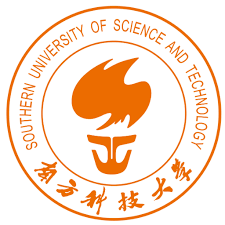 Measuring Integrity via Custom IME
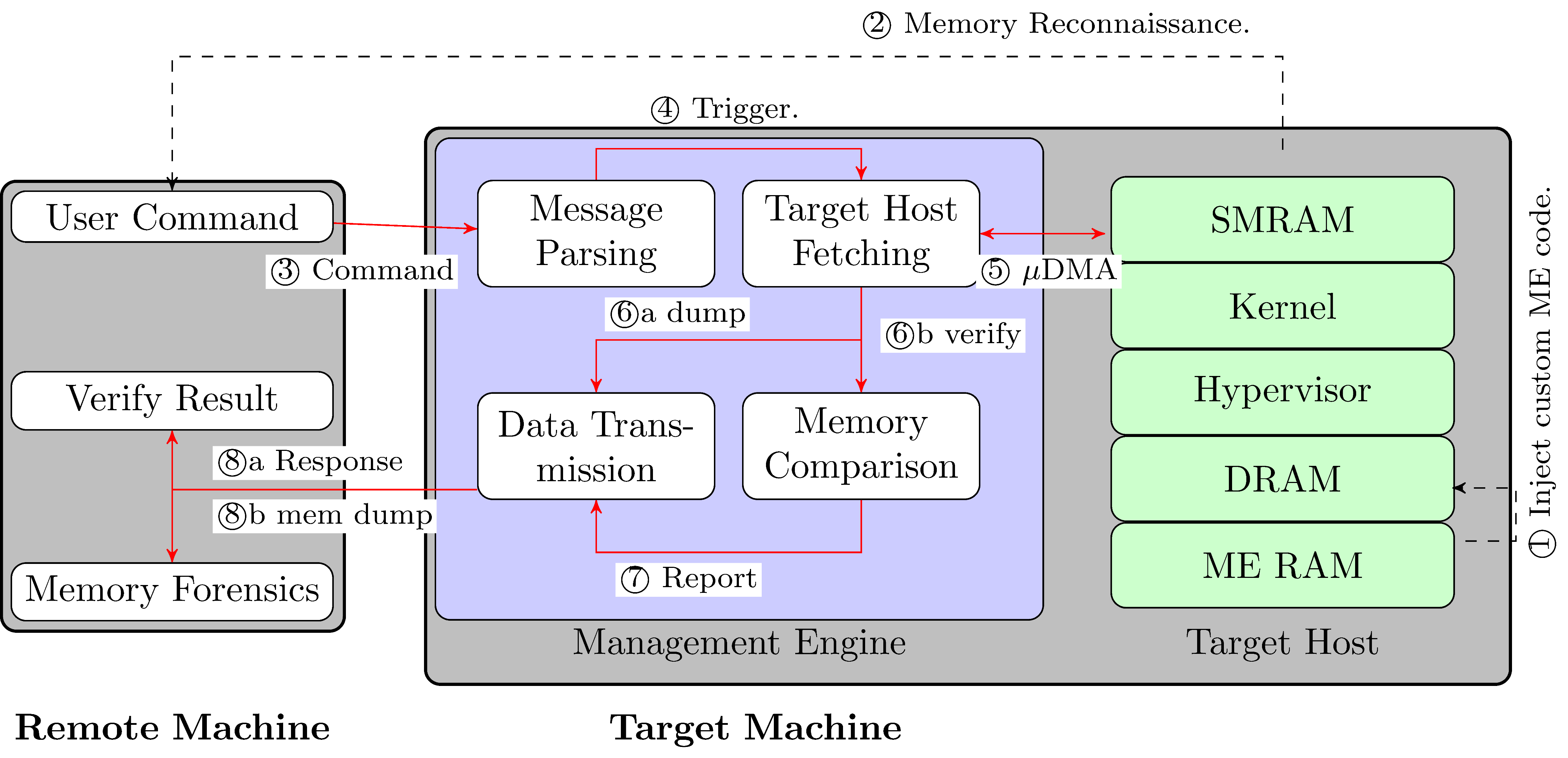 Workflow of Introspection
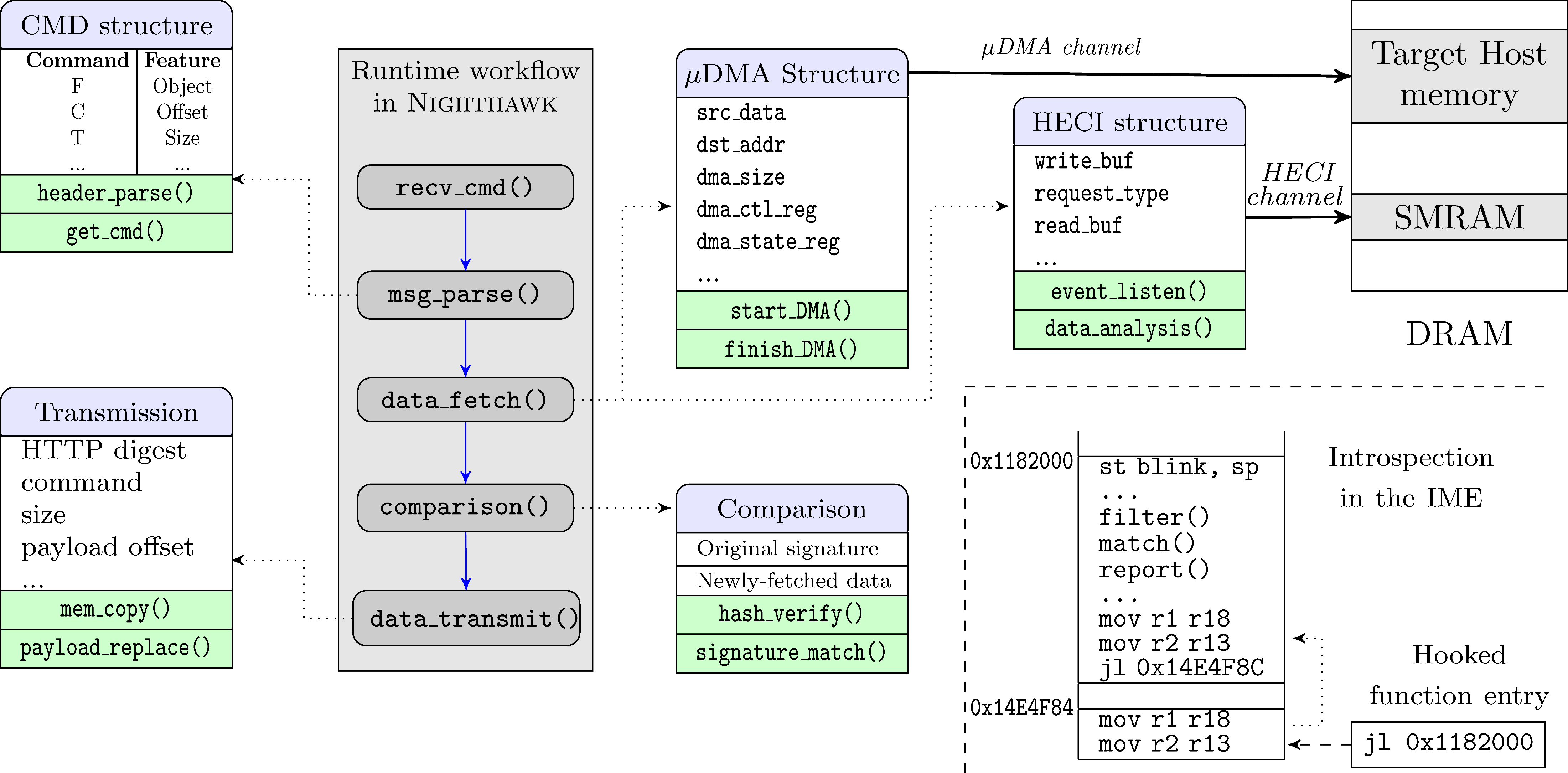 [Speaker Notes: The right figure shows the workflow of Measuring Integrity via Custom IME. From receiving measuring command to sending packets to remote machine, each operations executed step by step in IME.]
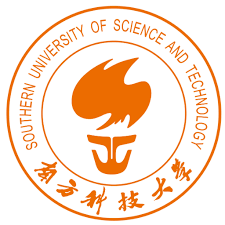 Nighthawk Design & Implementation
Preparing the Target Machine
Target Host Reconnaissance
Measuring Integrity via Custom IME
Command from Remote Machine
[Speaker Notes: Finally, we can design all operations in IME, but to make the introspection more useful, we can remote start the measuring instruction. Also, remote machine should be a more fast and reliable system to assist analyzing the host memory data, which makes a more precise checking.]
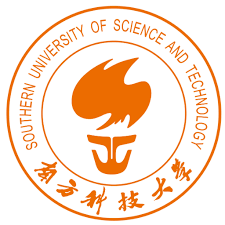 Command from Remote Machine
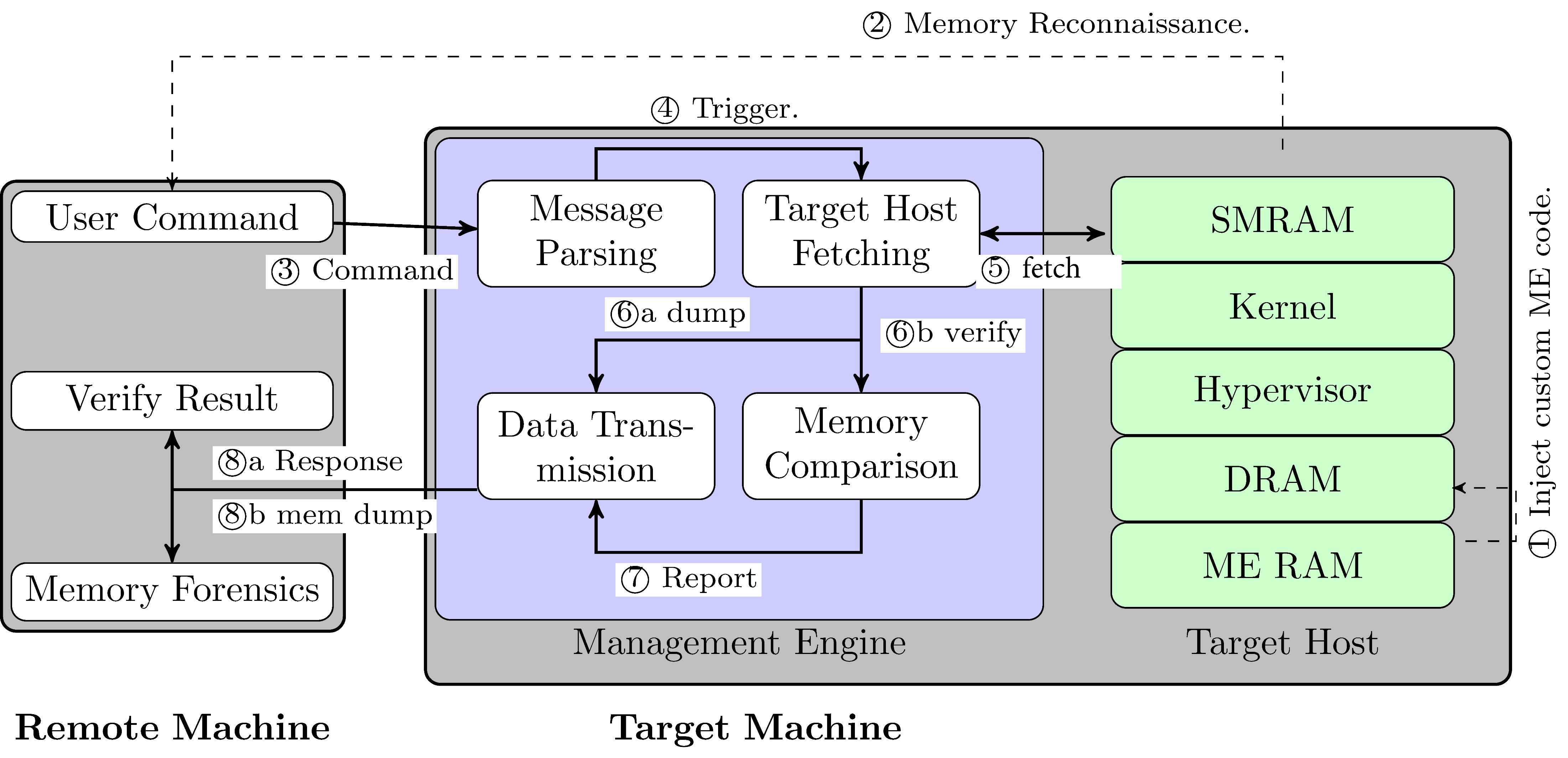 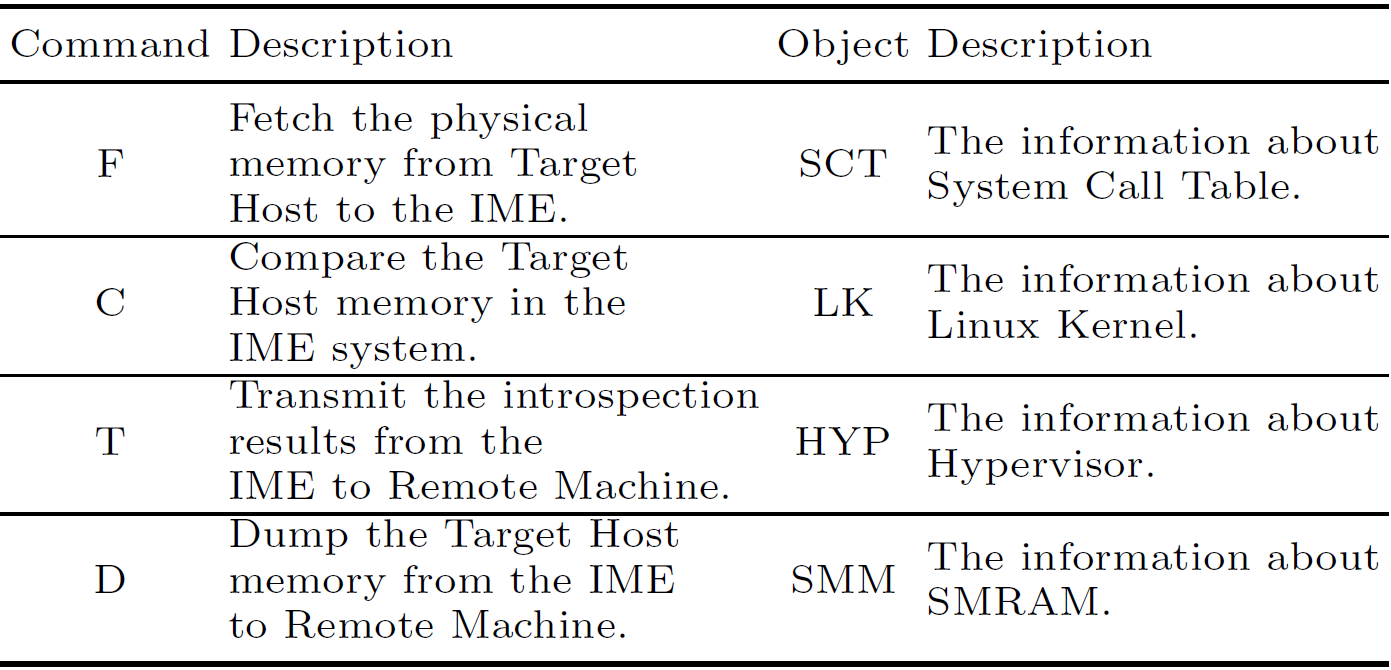 [Speaker Notes: The Command are constructed by a list of independently instructions. And a introspection operation can consist of one or more instructions to make a better checking.]
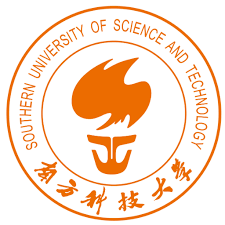 Outline
Introduction and Background
Architecture of Nighthawk
Design and Implementation
Evaluation: Effectiveness and Performance
Conclusion
[Speaker Notes: The computer system may be attacked by kinds of virus or rootkits in different layers, the security mechanism designed in same layer as the attacks may lost its ability in a high probability.]
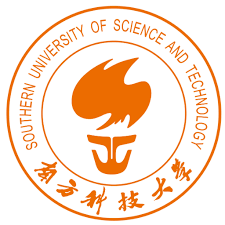 Evaluation
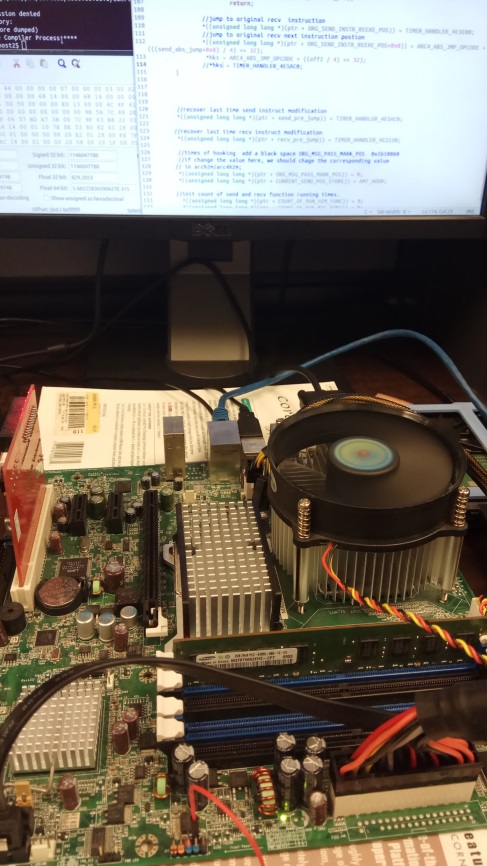 The test environment platform:

Intel DQ35JO motherboard with 3.0GHz Intel E8400 CPU, ICH9D0 I/O Controller Hub and 2GB RAM. 

Intel e1000e Gigabyte network card for the network communication. 

We use an earlier BIOS version (JOQ3510J.86A.0933) for injecting code into ME. 

We run Ubuntu with the Linux kernel version 2.6.x to 4.x, along with KVM- and Xen-based Hypervisor.
[Speaker Notes: The information about test platform.]
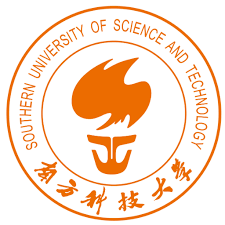 Effectiveness--General Attacks
Target Object and Attacks
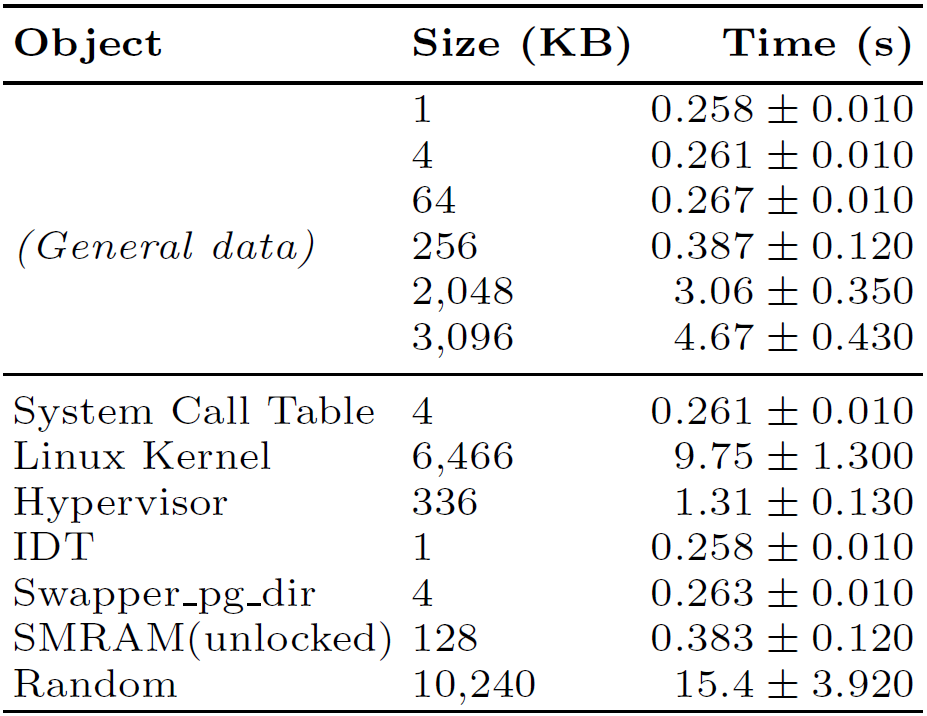 To simulate the attacking environment, we use  existing rootkits for OS kernel, SMM, etc., installed in the target system.
We manually modify the memory content in kernel, Xen, KVM and SMM modules.
Through experiments,  all attacks illustrated in this table have been detected by Nighthawk
[Speaker Notes: For general scenes, including the attacks from  OS kernel, Hypervisor, SMM, the test shows a good result of instropection.]
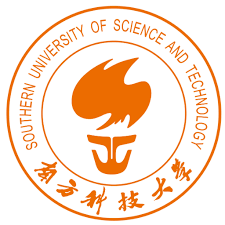 Effectiveness -- Mitigating Special Attacks
ATRA Detection
We detect ATRA by testing for Page Global Directory and CR3 changes
Transient Attacks Detection
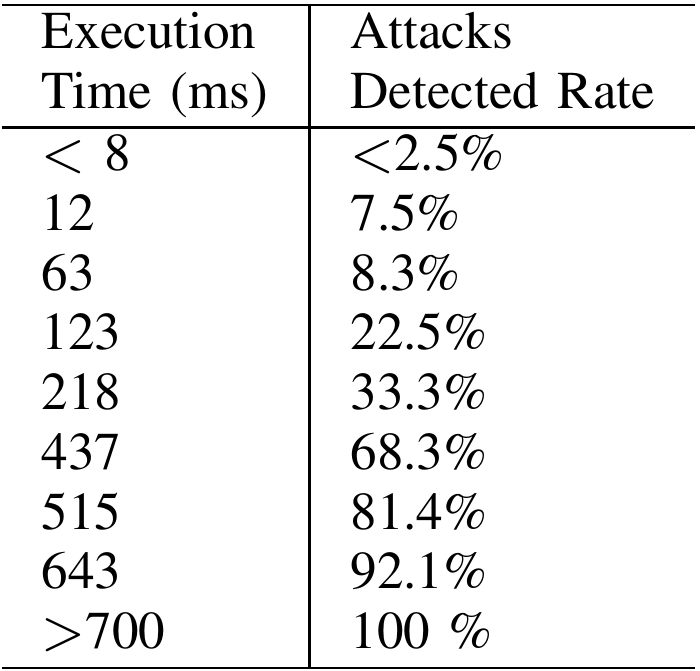 We simulate a transient attack using a toorkit-modified rootkit that changes the pointer address of the system call table.

Our results in the table show that Nighthawk can detect transient attacks in real world.
[Speaker Notes: 1 We use the CR3 value (acquired relying on SMM) to search for the corresponding physical page directory entry and page table entry via physical memory. By testing the Page Global Directory and  CR3 changing under Kernel Page Table Isolation (KPTI) mechanism and IDT based attack. Our comparison results show that Nighthawk can detect the trace of ATRA. 

The test result shows our system can validly mitigate the risks from such kind of attacks.]
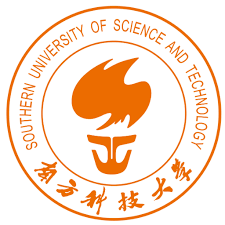 Performance Evaluation
DMA Fetching Overhead
Integrity Checking Overhead
Transmission Overhead
[Speaker Notes: To show the performance  from the follow main three aspects: DMA fetching, Integrity checking, Data Transmission.]
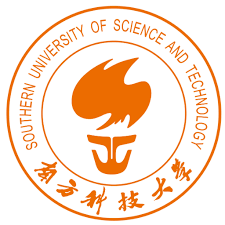 DMA Fetching Overhead
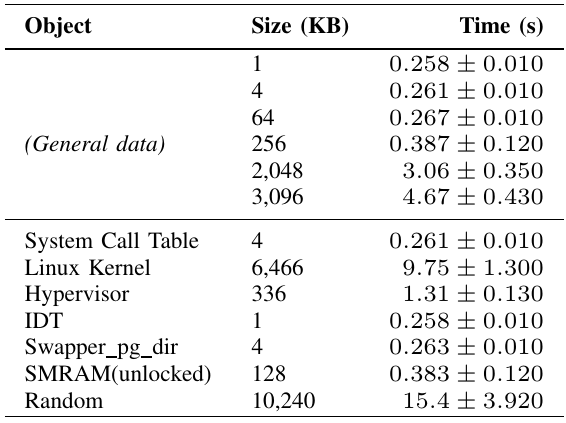 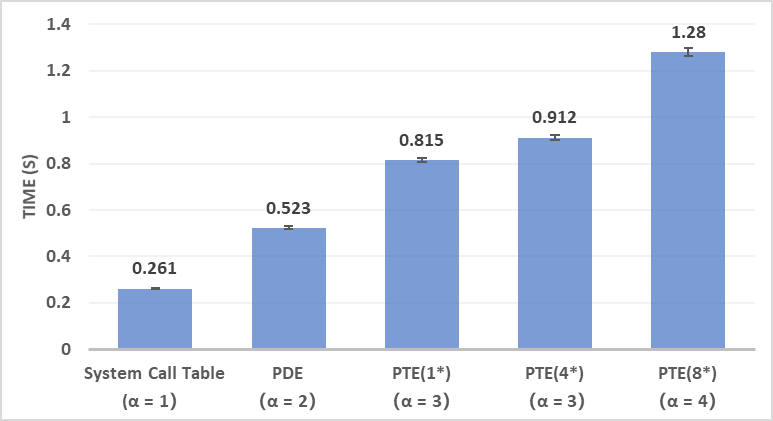 Time consumed by fetching data (Pages). 
 * represents the number of  PTEs.
 α  represents accessing times.
Time consumed by DMA (User Cases ).
Fetching data from host memory to ME memory
[Speaker Notes: First, a target memory  might be addressed in different types.  Some can directly search the fixed page, some should be indirectly searched through  PDE, PTE table.  The left figure shows the DMA fetching time for different page accessing. 

The right figure shows the total fetching time of each real target.]
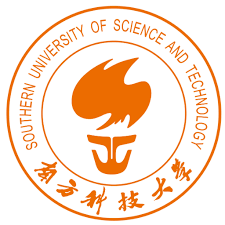 Memory Degradation Due To Introspection
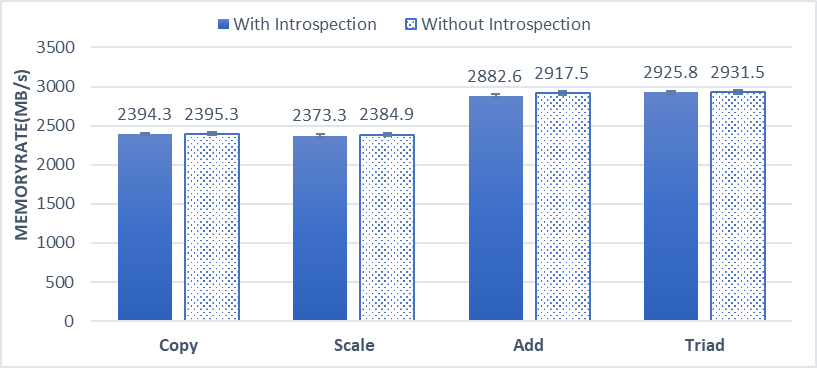 With the benchmark test, the results show that Nighthawk has a very small performance impact to host.
[Speaker Notes: IME runs in independently environment without interrupting the host, the DMA –fetching will cause some memory searching confliction but the degradation are very small.]
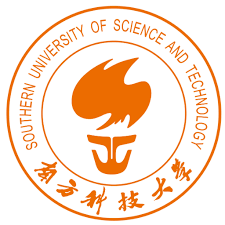 Integrity Checking Overhead
Time cost depends on the hash algorithm we choose.
	-- For 4KB memory page,  it takes 7.3ms for checking under SDBM hash.

Note that, for more complexity hash algorithm, e.g., sha1, it takes more time for checking. 

Compared to the fetching time, the checking time is very lower.
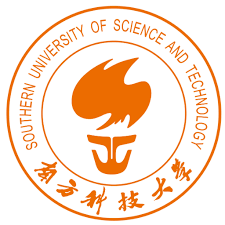 Comparison for Checking Overhead
With the SDBM hash verification test, we found the computing performance is much lower than it is in Host. For example,  comparing a 6.3MB data, 25s is needed in ME, and 10 ms in Host.
Main factor:  ME CPU core has a significantly lower computational capability.
We develop a CPU speed testing program, and the experimental result shows that the ME CPU executes approximately 15 million instructions each second (Meanwhile, billions per second on regular CPUs).
[Speaker Notes: Compare to the host CPU, the IME executing time has a significate degradation, this  because the IME CPU has the lower speed, and the test result verify that.]
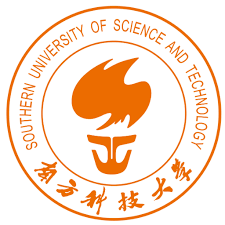 Transmission Overhead
For a small message(<1KB), takes 228ms on average to pass the data.
For a dumping data (i.e., > 64KB), we divide the data into multiple packets and transmit via  multiple messages. e.g., 64KB data takes 4.9s.
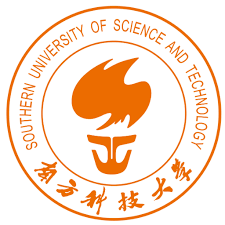 Performance Evaluation Summary
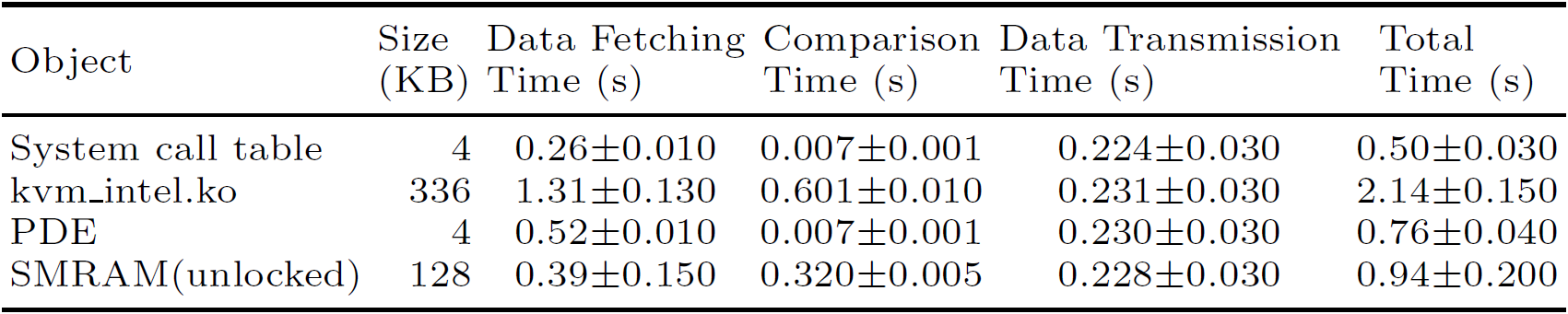 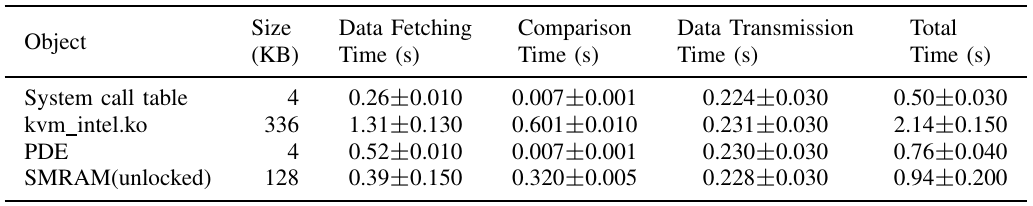 [Speaker Notes: For each target, the figure shows the whole times cost in each introspection steps, and the result shows an acceptable performance.]
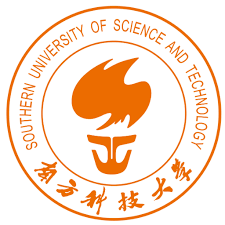 Conclusion
Nighthawk—a transparent introspection framework 
           — Leveraging Intel ME
           — High privilege: ring -3
           — Small TCB
Attack scenarios 
           — Real-world attacks against OS kernels, type-I and type-II     
               hypervisors, and unlocked system management RAM
Introducing almost zero overhead
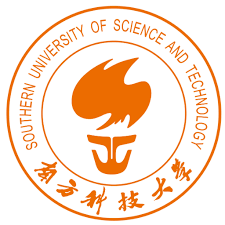 Thank you! Questions?
zhangfw@sustech.edu.cn

https://fengweiz.github.com/